Reflective Writing
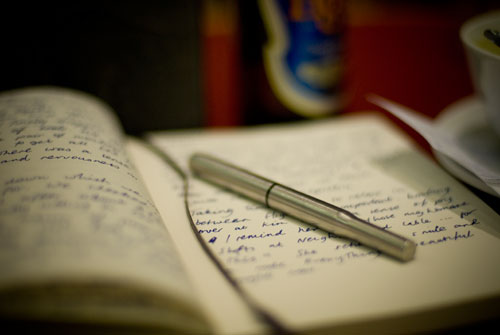 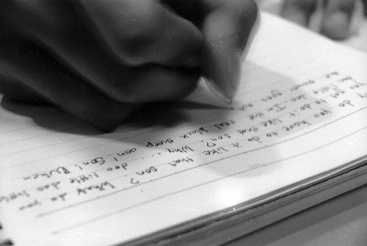 Aims of this Session
To understand what is meant by reflective thinking
To know why writing reflectively is encouraged 
To understand active learning
To be aware of various ways of writing reflectively
To know what resources we have in the library
What is reflective thinking?
Reflective Writing
This is taking the time to consider:How you learnWhat motivates youWhether your methods of studying are appropriate for youWhat blocks your progressWhat gaps you have in your knowledgeHow you feel about your learning
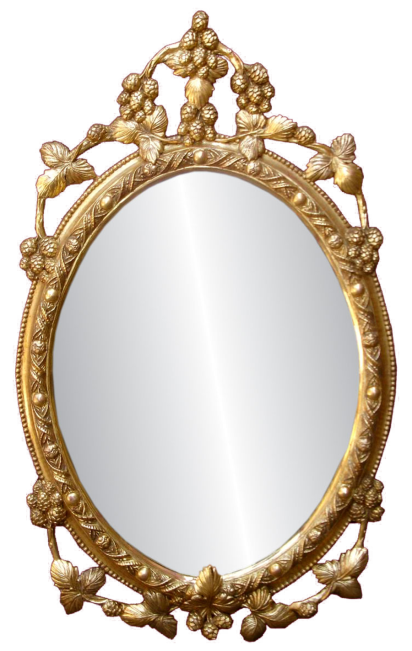 Cotrell, 2008
In Other Words…
Thoughts
Beliefs
Self-evaluation
Feelings
Discovery
Your identity
Self- awareness
Ethics
Being critical
Bolton, (2005)
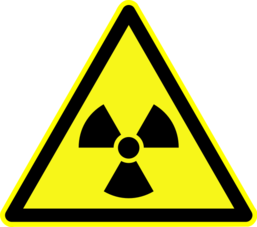 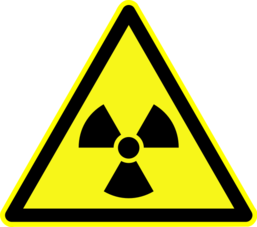 Warning!
It will only work if you fully engage with the process, utilising it as a valid learning tool
It’s On-Going…
…and will ideally be continued throughout your professional development
Why Write Reflectively?
To enable self-evaluation and improvement of work
It’s individual and expressive
It encourages responsibility for our own learning
It keeps us questioning
Individuals can make sense of their own narrative and make discoveries though the very act of writing reflectively
Why Write Reflectively?
“Writing no longer merely “captures” reality, it helps “construct” it 
(Plummer 2001, p. 171; cited in Bolton, 2005)
You direct and control the
 direction of 
your own learning
Format
This will depend on what the tutor wants:
It can be an assignment
A journal including images/art work
Art work on its own
So Why Learn Reflectively?
Reflective Assignments
Remember: Keep descriptions to a minimum
Have a Go…
You have five minutes to write reflectively about an aspect of your course and something you have learned
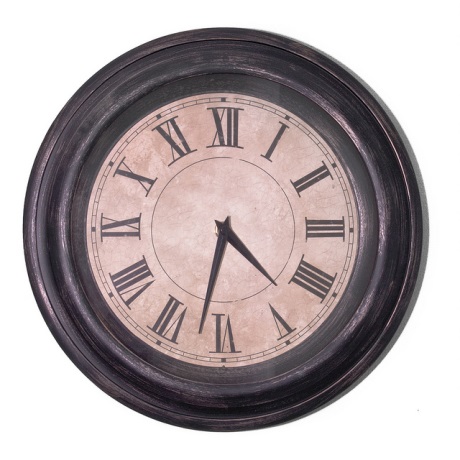 Remember to keep descriptions 
to a minimum!
How did it go?
Anyone want to share?
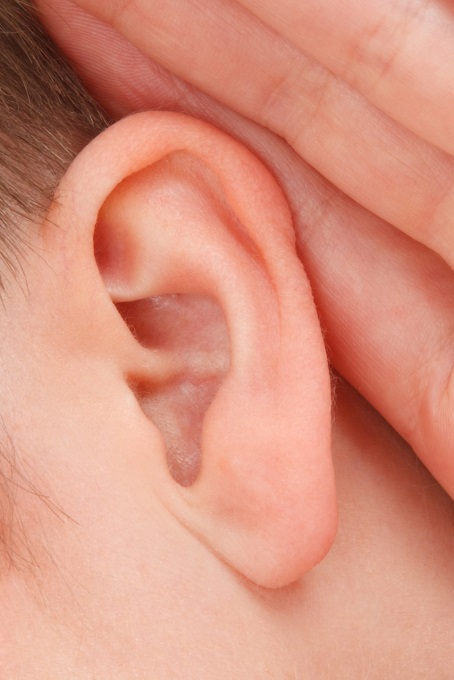 Listen out for a reflective sentence!
Reflective journals
These can be quite fun and creative!
A lot of courses require a journal, or reflective assignments to be written regularly
These can also be used to inform your assignments
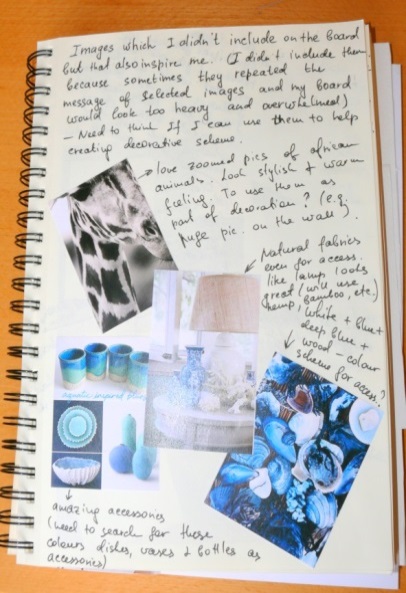 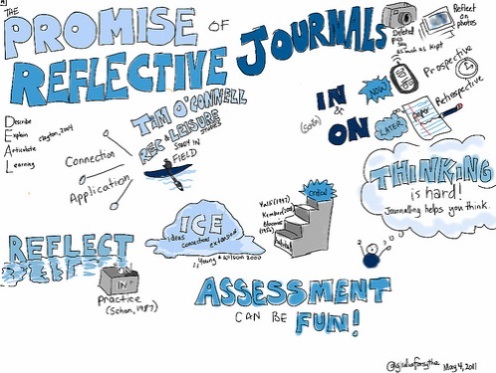 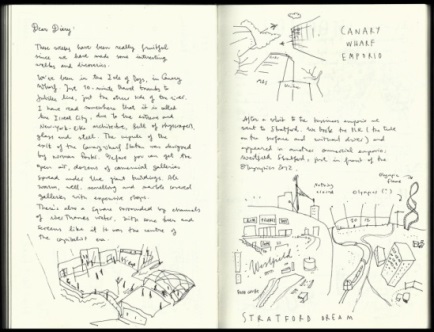 General Resources
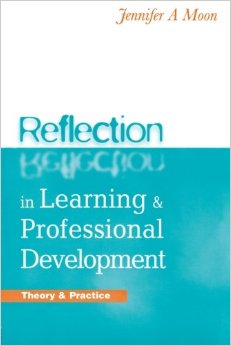 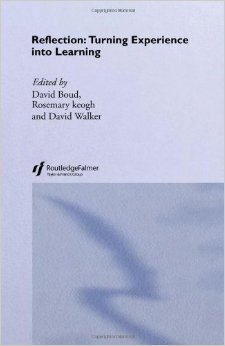 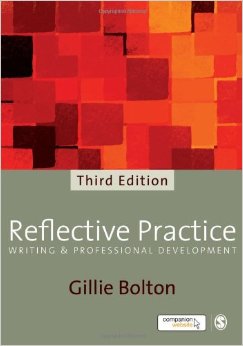 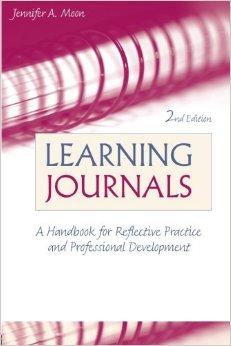 Subject-Based Resources
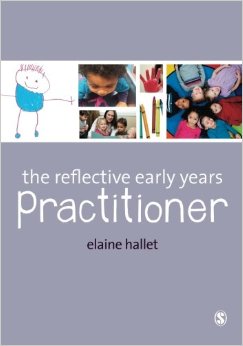 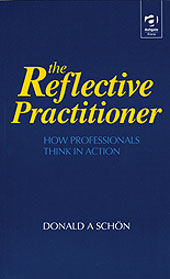 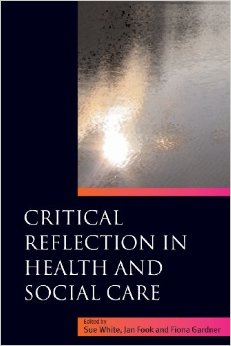 Recap
Keep descriptions brief
Express feelings
Identify strengths and what needs to be improved
Be evaluative and plan changesEmbrace the benefits of writing reflectively and engage with the process
Be creative and enjoy it!
Use reflection to direct and develop your learning
Any Questions?
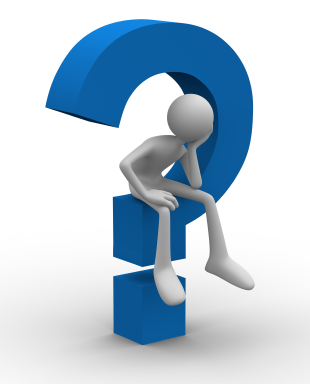